Эффективные приемы и методы по развитию связной речи детей дошкольного возраста с нарушениями в развитии
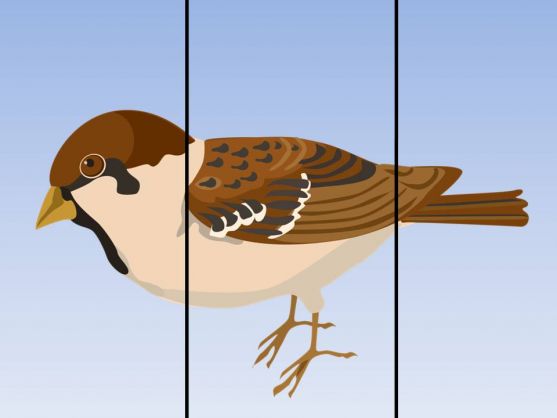 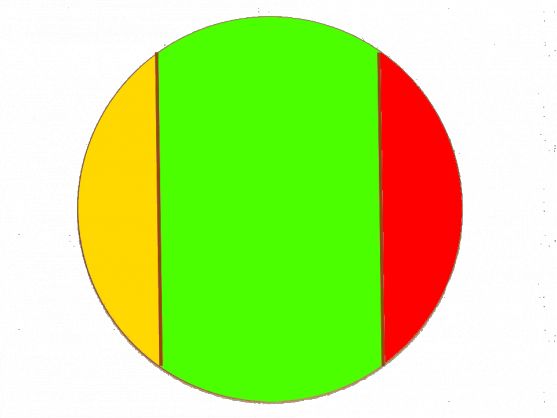 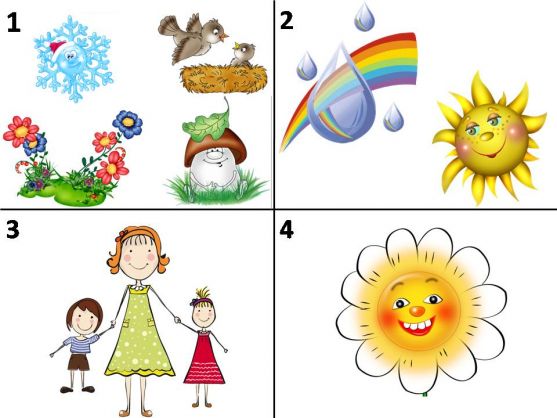 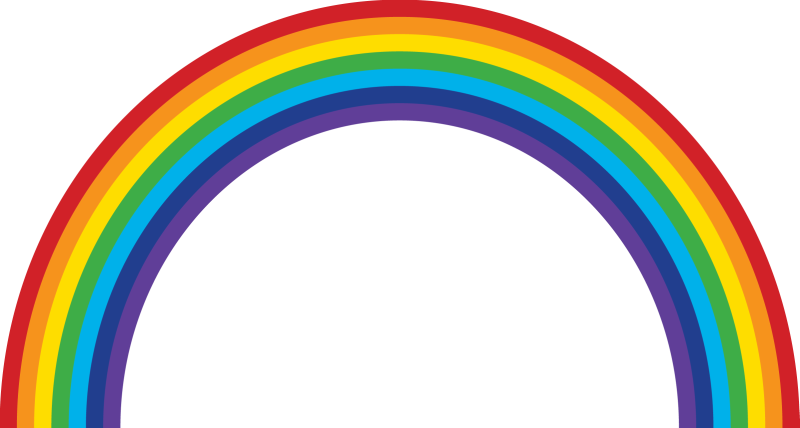 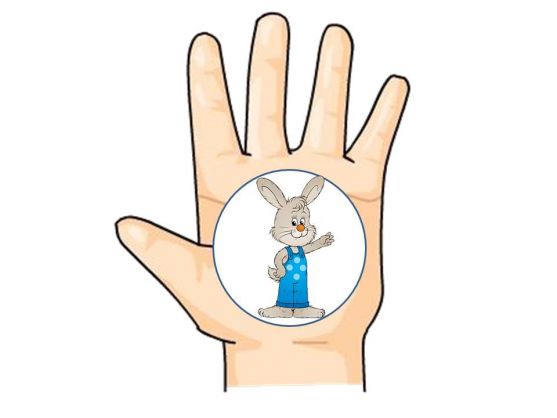 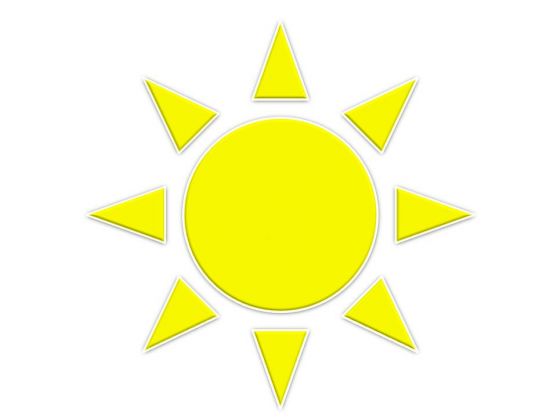 Эффективные приемы и методы по развитию связной речи детей дошкольного возраста с нарушениями в развитии